урок математики в 5 классе
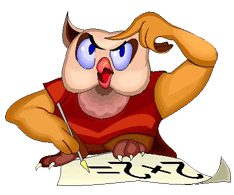 Учитель по математике 
Архипова Александра Афанасьевна
Познание – великая страна,
Как бесконечность, глубока она.
В страну ведут великие пути ,
Не всякому легко по ним идти.
Тому в страну познанья путь открыт,
В ком жажда знаний тайная горит.
Пусть долог путь, но идущий дойдет –
В страну познанья дух его ведет.

         Девизом нашего урока 
           будут слова:
 «».
Правильно выполните вычисления и впишите в таблицу буквы, соответствующие найденным ответам. 
Р)7 : 2 =					
Н)1 : 4 =
Е)6,4 : 4 =				
П)3 : 2 =
Т)4,3 : 43 =				
О)80 : 100 =
Ц)0,2 ∙ 2 – 0,2∙0,2 =
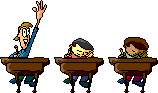 Где в повседневной жизни встречаются проценты? 

В банках, при получении кредитов;
В магазинах при скидке ;
В коробках из – под молока;
Лекарствах
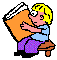 Тема нашего урока: « Проценты в  жизни человека»
Заполните пропуски
0,01 =       = 1%

…  =   	 = 25%

0,5     =   …       = 50%

…=        = 75%

1 =...%
Ответы :
0,25



0,75
1) Чтобы перевести десятичную дробь в проценты…
Надо ее умножить на 100.
2) Чтобы перевести проценты в десятичную дробь…
Надо разделить число процентов на 100.
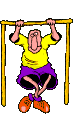 физкультминутка
Дружно с вами мы считали, 
   о процентах рассуждали,
А теперь мы дружно встали, свои косточки размяли.
На счет раз кулак сожмем, на счет два в локтях сожмем.
На счет три — прижмем к плечам, на 4 — к небесам
Хорошо прогнулись, и друг другу улыбнулись
Про пятерку не забудем — добрыми всегда мы будем.
На счет шесть прошу всех сесть.
Числа, я, и вы, друзья, вместе дружная 7-я.
Ответы первого задания
1) 50%
2) 20%
3) 25%
Ответы второго задания
1) 25 см
2) 20 см
3) 20 см
Всё было              Кое-что               Многое 
    понятно              вызвало              не понял
                           затруднения
Разноуровневое домашнее задание


             №865, №866, №867 и придумать      задачу с процентами и решить ее.
           
             №865, №866, №867



             №866, №867
Знания – это наша оружие и мощь, которое позволяет в жизни чего-то достичь. 
   Знание – это самое ценное достояние человека, которое добывается только усердным и личным трудом.
Спасибо за урок!